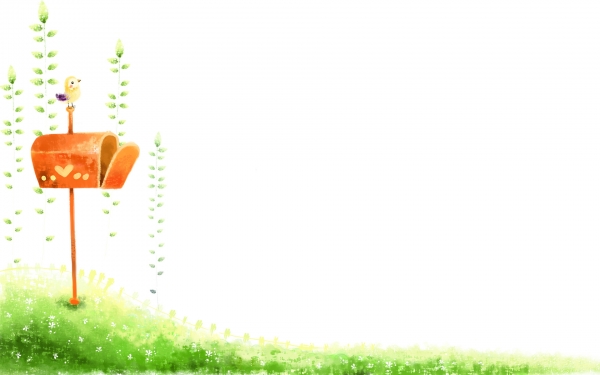 CHÀO MỪNG QUÝ THẦY CÔ
ĐẾN DỰ GIỜ LỚP 1D
Giáo viên: Nguyễn Thị Mỹ Liên
Kiểm tra bài cũ
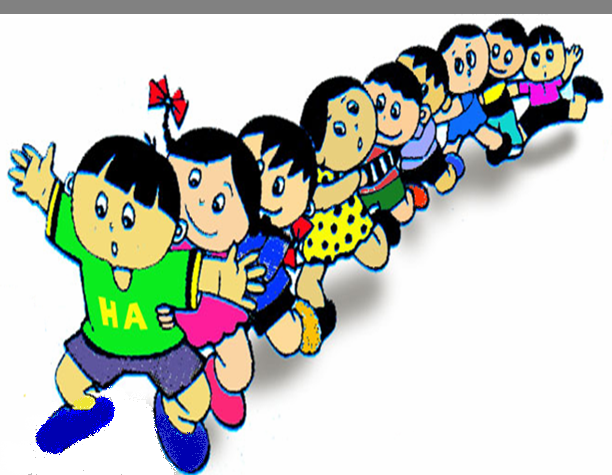 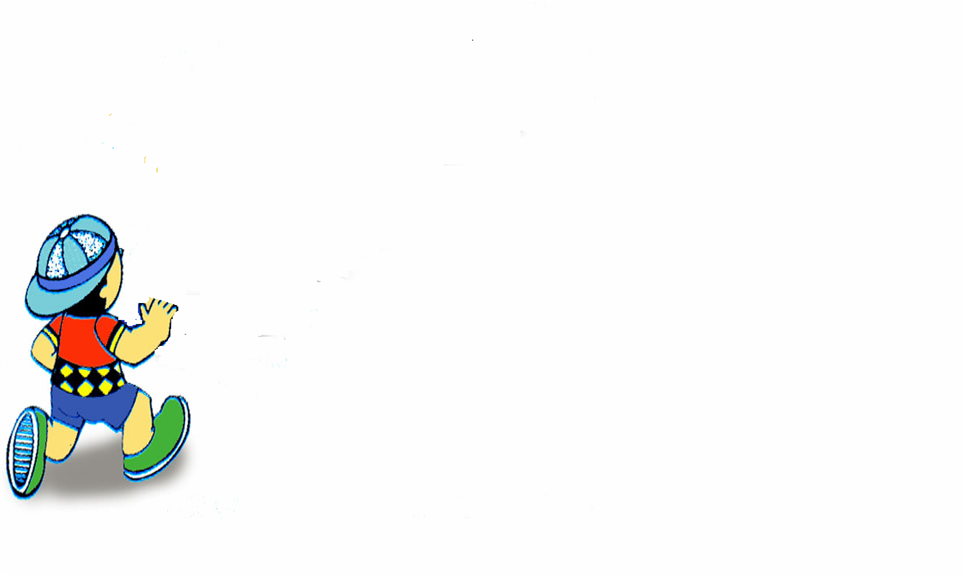 1
10
9
0
1
2
3
4
5
6
7
8
9
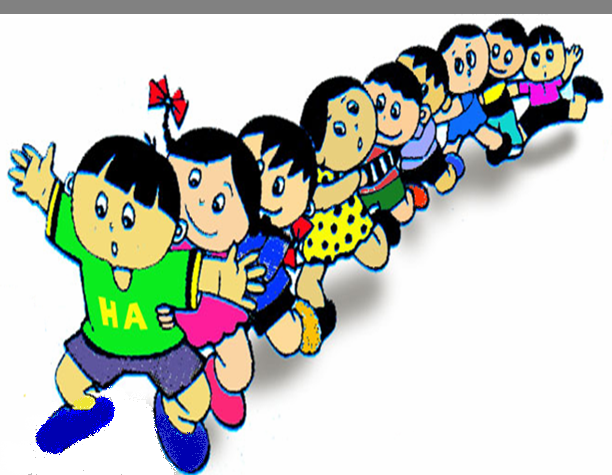 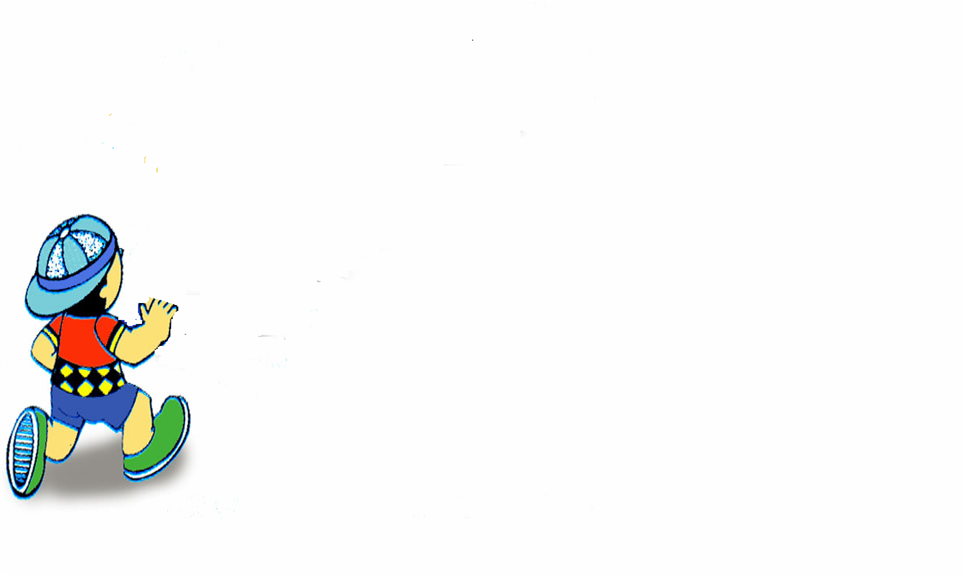 1
10
9
1
0
1
0
10
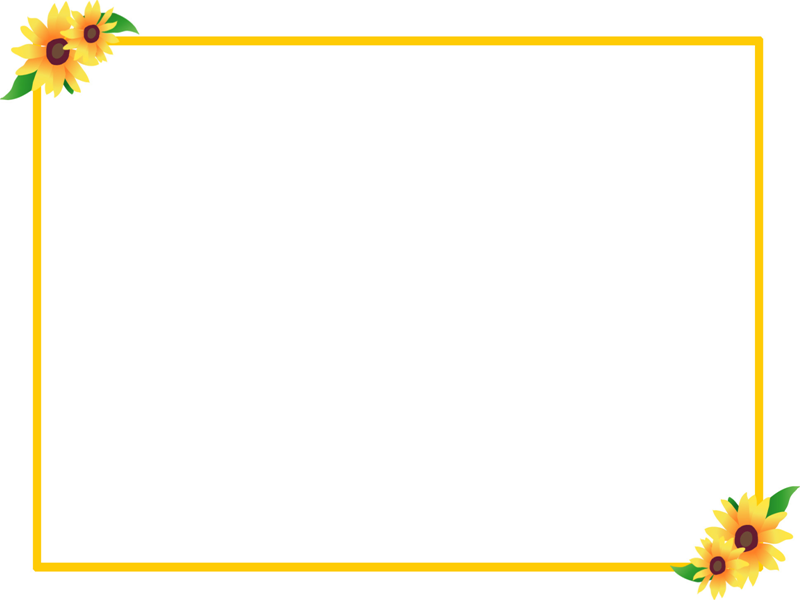 1

Viết số 10:
10
10
10
10
10
10
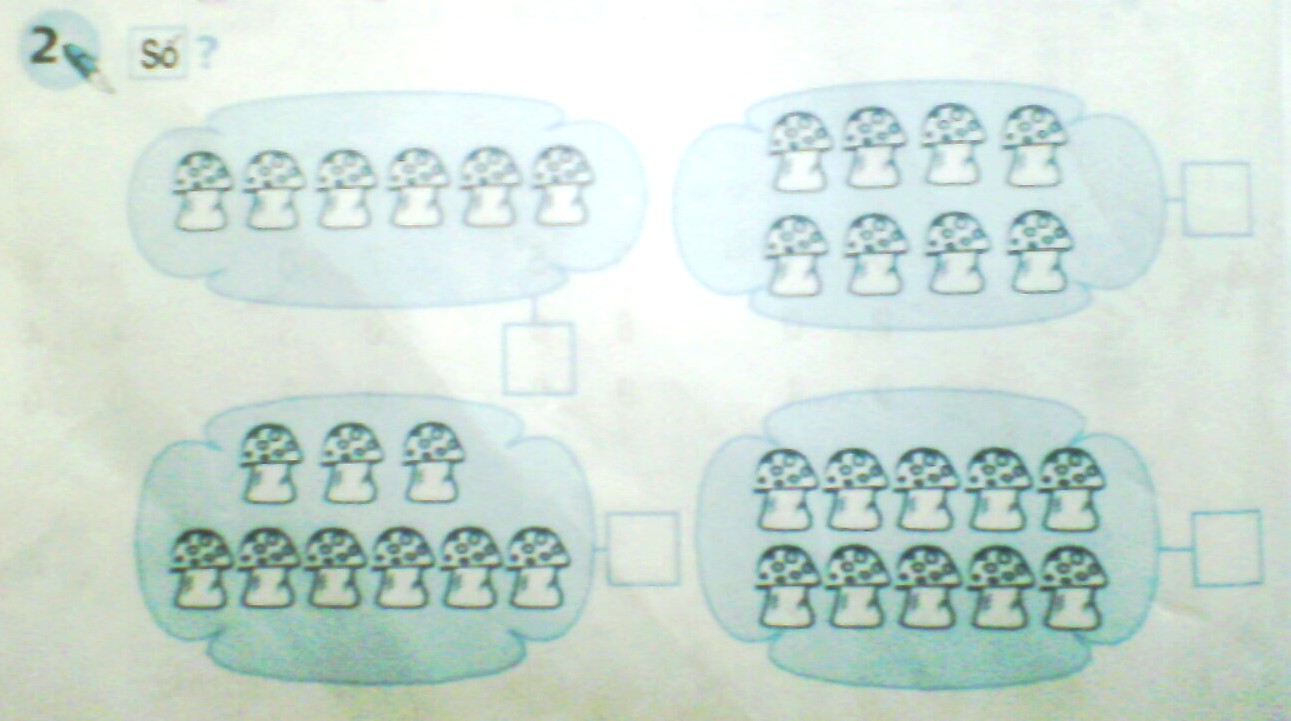 8
6
10
9
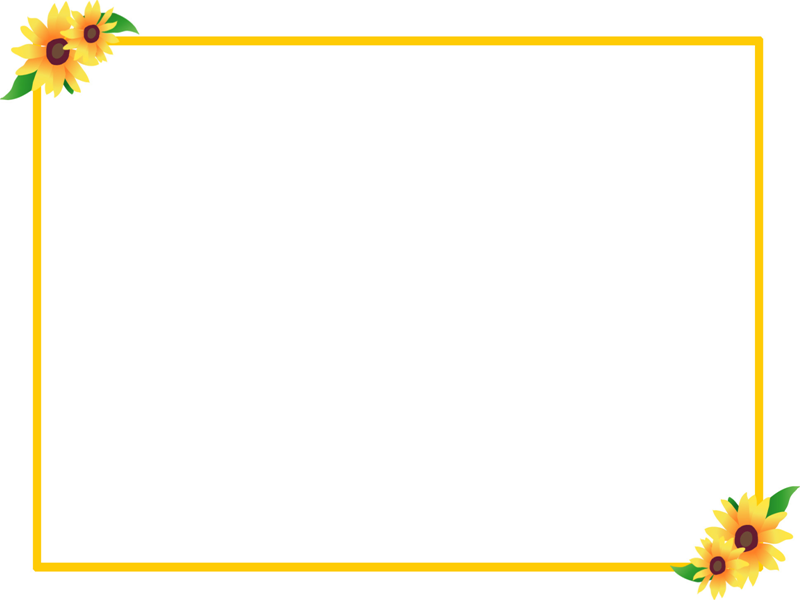 Số?
3

10
10
10
10
10
10
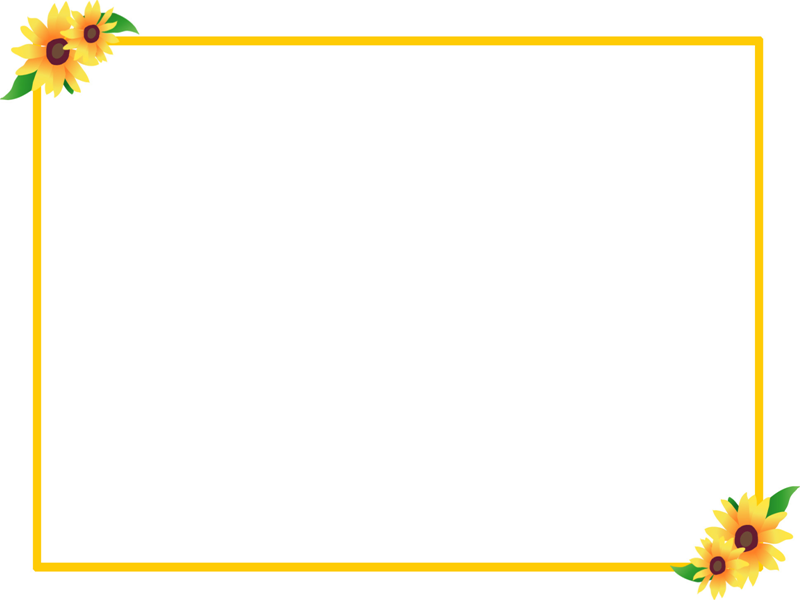 Viết số thích hợp vào ô trống:
4

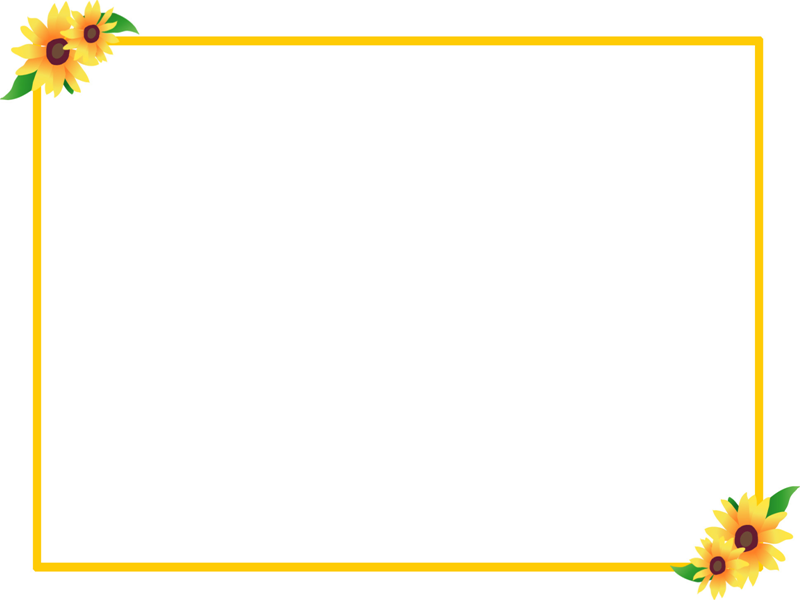 Khoanh tròn số lớn nhất (theo mẫu):
5

a)    4         ,          2         ,             7
b)    8         ,          10       ,             9
c)    6         ,          3         ,             5
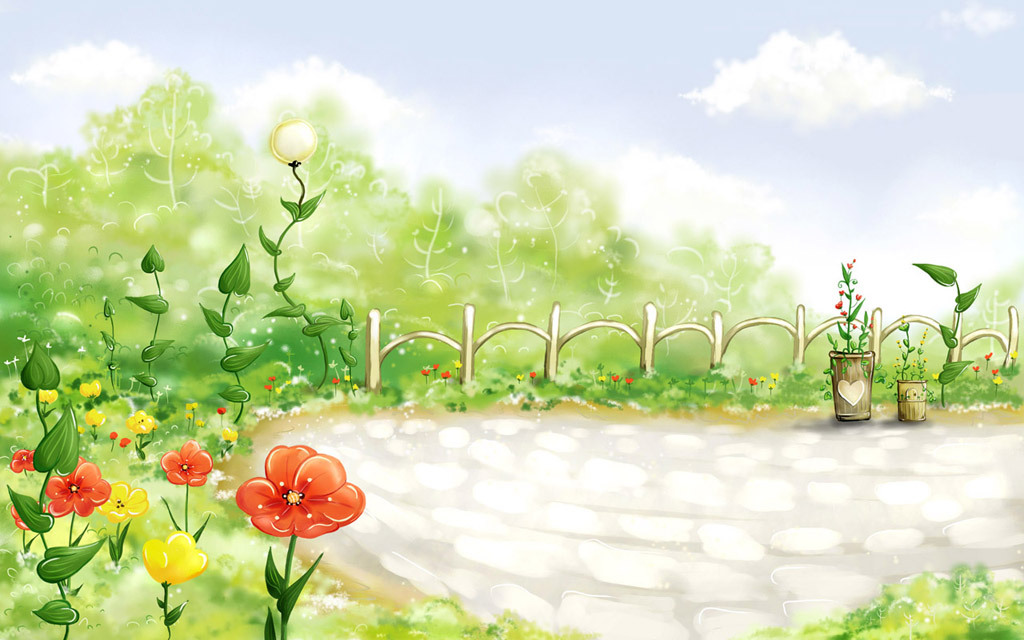 CHÚC CÁC THẦY CÔ MẠNH KHOẺ
CHÚC CÁC CON HỌC GIỎI